Business Engagement: Collaboration with WIB and Industry Sector Boards
JRWA Project Directors Meeting 
January 25, 2017
What is a Sector Approach?
A systems approach to workforce development, typically on behalf of low-income individuals, that:

Targets a specific industry or cluster of occupations

Develops workforce solutions tailored to an industry and region

Supports workers in improving their employment-related skills and ability to compete for higher quality jobs

Meets the needs of employers

Creates lasting change in the labor market system
Source: The ASPEN Institute http://sectorskillsacademy.org/Sector.html
What are Sector Strategies?
Promote systemic change that cultivates a win-win environment by restructuring:
Internal and external educational opportunities
Employment and business practices
Public policies

To achieve changes beneficial to:
Employers
Low-wage workers
Low-income job seekers


Source: The ASPEN Institute http://sectorskillsacademy.org/Sector.html
Workforce System
Sector Partnership Leadership Council
Future Ready Iowa
Federal Department of Labor: Workforce Investment and Opportunity Act (WIOA)
Iowa Workforce Development: State Plan
must coordinate and align workforce programs to provide coordinated, complementary, and consistent services to job seekers and employers.
Regional Workforce Development Board: Regional Plan
must coordinate and align workforce programs to provide coordinated, complementary, and consistent services to job seekers and employers.
Career Pathways
Develop training pathways that connect a pipeline of educated and skilled workers to current and emerging industries leading to self-sufficient careers.
Seamless System
Coordination among providers that supports and efficient and effective customer experience.
Industry Sector Board(s)
Identify workforce needs, develop and implement  industry strategies to address regional workforce needs.
Advanced Manufacturing Industry Sector Board
Architecture, Construction and Engineering (ACE)
Financial Services, Insurance, Customer Service Industry Sector Board
Health Care Industry Sector Board
Information Technology Industry Sector Board
Transportation and Logistics Industry Sector Board
[Speaker Notes: The development of 6 Industry Sector Boards occurred over time.
Refer to the Sector Board Summary - handout]
Value Add
[Speaker Notes: Judy
Business Driven- Inform skill needs and training needed
Outreach and Recruitment
Agreements between business and the College allow for Kirkwood to reference which businesses endorse training that is being marketed. 
Exploring ways for businesses to inform applicants who are not offered employment, training that is being promoted by area businesses.
Existing workforce; employees within partnering companies.
Business Engagement in Training and CBO partnership to address student needs
Engage businesses in speaking with students in the classroom, providing tours, etc. This gives businesses to network with possible candidates for employment and vice versa.
CBO’s play a critical role in providing social services that are not the expertise of the Community College.
Employment Preparation and Attainment
Support students in accessing career services in preparation for completing training and seeking employment.
Coordinate events for students to interview with partnering businesses.]
A Deeper Dive
Working within a regional workforce development system
Step by step on how to get Industry Sector Boards started
 Examples of career pathway maps 
 Examples of workforce strategies pursued by boards
 Examples of training pathways
 Examples of employer engagement
[Speaker Notes: Workforce System
targeted approach to training and addressing workforce needs
Better utilization of tax payer dollars]
Getting Started
Step 1: Invested in professional development 

Invested in training
Conferences
Aspen Institute Sector Academy 

Read national research to learn about the purpose and role of sector approaches

Surveying work done in the state and surrounding areas

Hired a consultant to facilitate the development of first Sector Board
Getting Started
Step 2: Determined sector priorities
Reviewed labor market data
Engaged Regional Workforce Board 
Data analysis 
Elevated priority occupation clusters
Prioritized sectors
[Speaker Notes: Largest workforce sector; largest percentage of workers employed in this industry
Kirkwood had already been meeting regularly with businesses within this sector.]
Advanced Manufacturing Sector Board: How Did We Get Started?
Step 1: Met with partners (economic development groups, K-12, and workforce services) to discuss starting a Sector Board and gain buy in.

Step 2: Convened a small group of individuals interested in Sector Board work and discussed facilitation strategies with an external consultant.

Step 3: Planned first meeting agenda.  Primary focus: Introductions and background on Sector Boards, member role, advantages, best practices, and level of commitment needed to continue.

Step 4: Worked with Kirkwood and Iowa WORKS WIA to determine list of employers to invite based on employment level, number of job openings, and past working relationships with economic development organizations, Iowa WORKS, and Kirkwood
Advanced Manufacturing Sector Board: How Did We Get Started?
Step 5: Invited Advanced Manufacturing employer members (about 35) from the community.  Invitation sent from President of Kirkwood.

Step 6: First meeting, led by external consultant with Kirkwood facilitating.  Gained commitment to continue and move forward from this first meeting.

Step 7: Next meetings focused on providing the board with regional labor marketing information about the industry cluster.

Step 8:  Began the process of development  of the Occupational Map at the same time leading discussions on short and long term goals the board would like to achieve.
Advanced ManufacturingSector Board
Active Companies Represented

Highway Equipment Company	Centro
TSF Structures				Barnes Manufacturing
Newell Machinery			Bentley Manufacturing
Clickstop				Bazooka Farmstar
ACP					ACH Foam
PMX					Coles Quality Foods
Newell Machinery			Midwest Metal Products
NIS
Frontier
11
[Speaker Notes: Companies represent machining, assembly, production, plastics and metal]
Advanced Manufacturing Sector Board: How Did We Get Started?
Step 9:  Goals were determined and Occupational map was completed

Step 10:  More formal board structure with Chair, Vice-Chair and bylaws was established 

Step 11:  Continually engage additional members
Advanced Manufacturing Sector Board: Business Case
An Educated and Skilled Workforce

Business innovation is a strategic imperative

A highly skilled and educated workforce is one of the most critical elements for innovation success

Regional Skills Gap is widening, qualified applicant pools are shrinking
Advanced Manufacturing Sector Board: Goals at Start Up
Increase communication to all employers/partners regarding current activity involving industry, education and best practices (completed and ongoing)

2. 	Increase partnerships between employers, education, community-	based organizations and workforce development to address skills gaps 	(completed and ongoing)

3. 	Develop and locate tools to better match people to manufacturing 	careers 

Develop a unified marketing and outreach program to improve the visibility, perception, and understanding of manufacturing careers 
	(current goal)
Target Audiences:
Middle and High School Students
Available Workforce (underemployed, adult and unemployed)

5. 	Increase exposure to manufacturing through internships, tours, job 	shadows and faculty/instructor engagement (current goal)
Advanced Manufacturing Sector Board: New Goals
Serve as the advisory committee for the K-12 CTE Program Manufacturing Curriculum and Assessment and Kirkwood’s Advanced Manufacturing Program and Noncredit Manufacturing Certificate Programs (Completed and Ongoing)

2. 	Develop and map the career and education pathway for the Advanced 	Manufacturing Sector (Manufacturing Production Sub-Sector 	(Completed)

3. 	Align the Advanced Manufacturing career pathway map with existing 	certificate, diploma and degree programs (Completed)

4. 	Review current programs, identify gaps, seamless approaches, and 	determine needed technical standards, skills standards, and or program 	changes (On-going)
How did we go about adding additional  Sector Boards
Organic process
 Financial Services, Insurance, and Customer Services evolved from a Call Center Advisory Committee to an Industry Sector Board
 Health Care- regional occupation demand
 Information Technology – statewide growth and demand
 Architecture, Construction and Engineering (ACE)- two faculty engaged and requested
Workforce Strategy Themes Across Sector Boards
Occupation Pathway Mapping

Occupation Awareness

Training Pathway Development

Employer Engagement
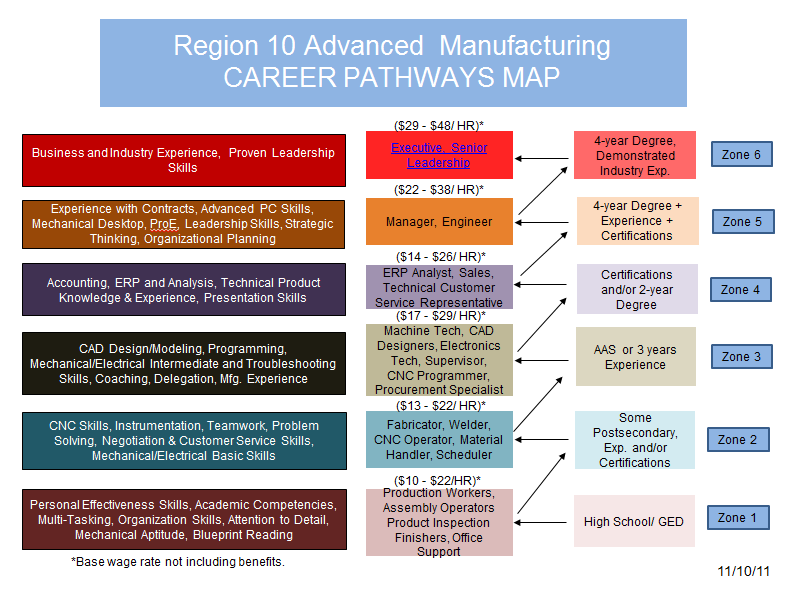 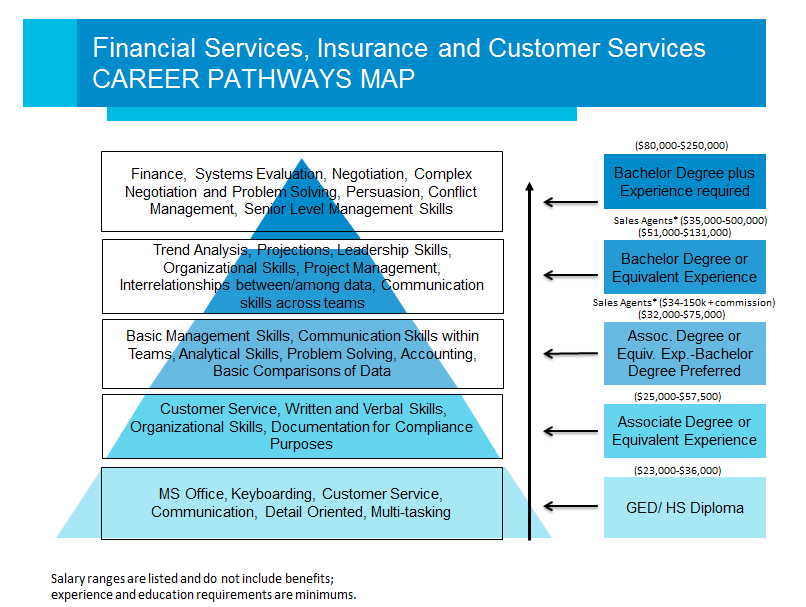 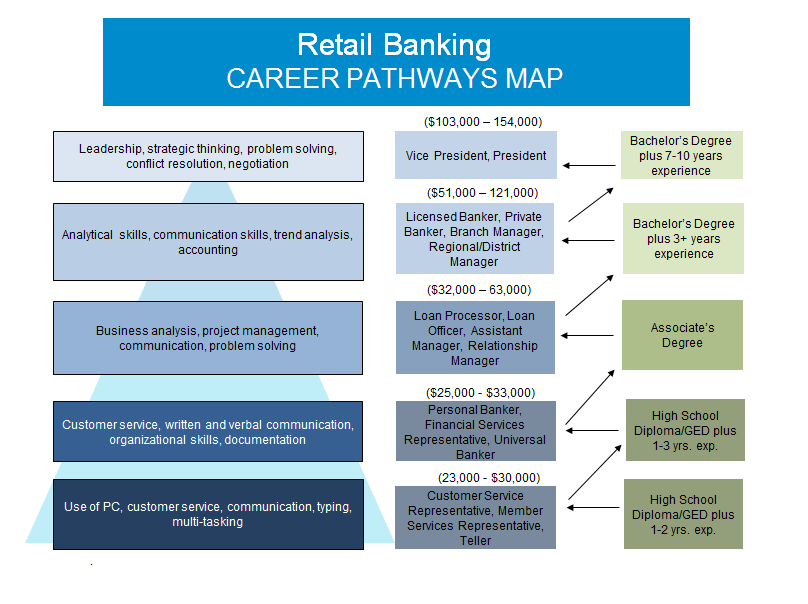 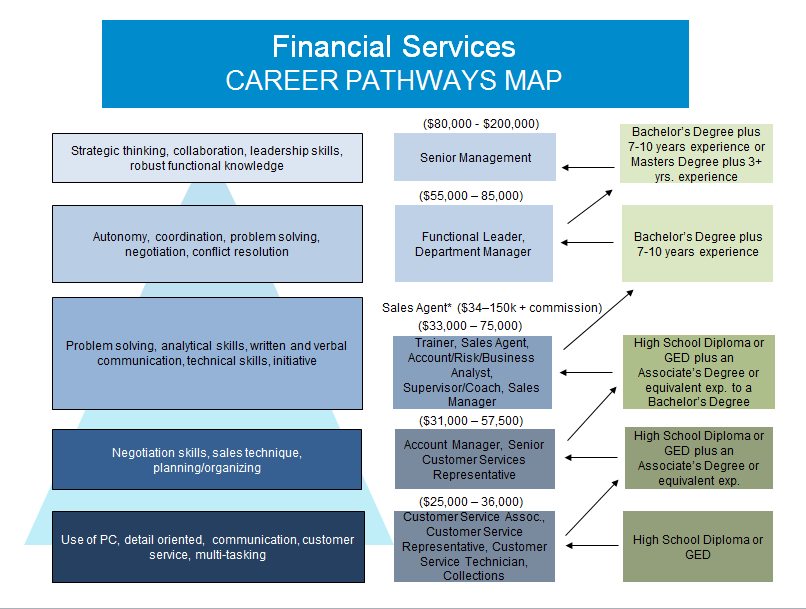 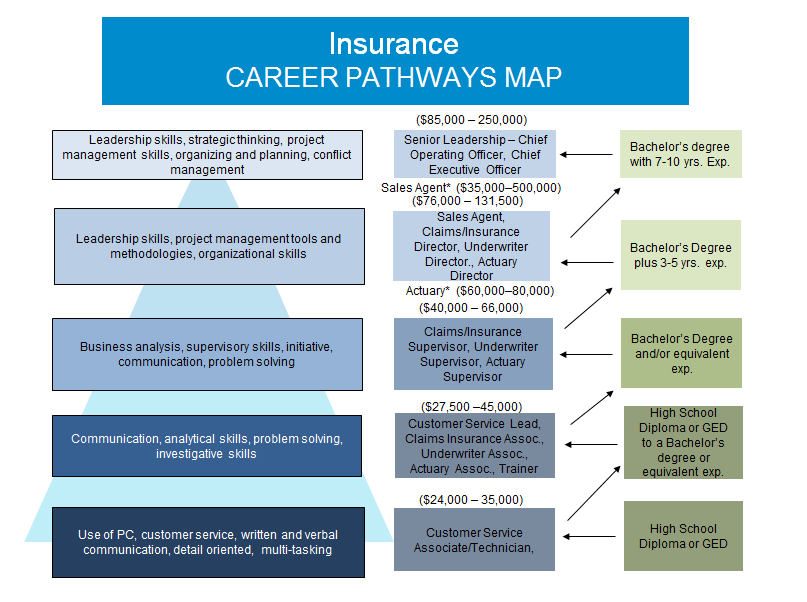 Health CareOccupation Outlook in Iowa between 2012-2022
Top 10 Occupations Expected to have the Largest Employment Growth include:
#2: Registered Nurses: 5,635
#8: Home Health Aides 3,415

Top 10 Fastest Growing Occupations include:
Occupational Therapy Assistants (4.4%)
Medical Sonographers (4.4%)
Physical Therapists Assistants (3.8%)
Personal Care Aides (3.7%) 

Occupations with the Most Annual Openings includes:
Registered Nurses
Source: State of Iowa 2012-2022 Occupational Projections Summary
2012-2022 ProjectionsFastest Growing Health Care Occupations in Region 10
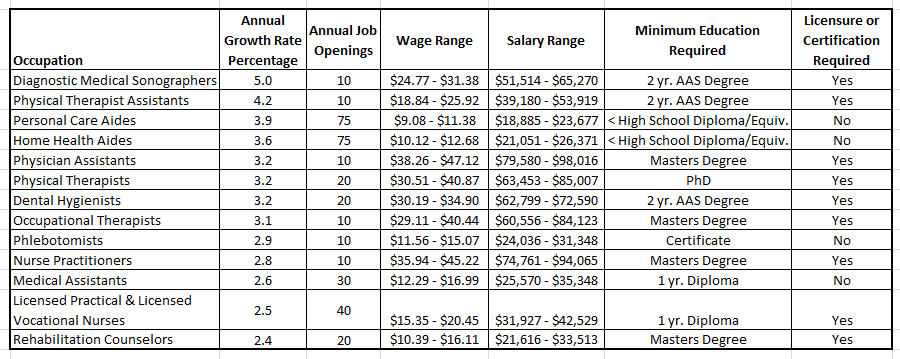 Source: Iowa Workforce Development (IWIN)
* Region includes Benton, Cedar, Iowa, Johnson, Jones, Linn and Washington Counties 
** Wage and salary may vary based on location in the region and setting.
2012-2022 ProjectionsHealth Care Occupations with the Most Openings in Region 10
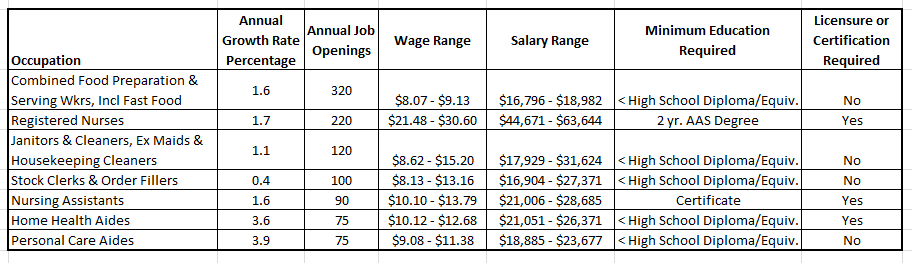 Source: Iowa Workforce Development (IWIN)
* Region includes Benton, Cedar, Iowa, Johnson, Jones, Linn and Washington Counties 
** Wage and salary may vary based on location in the region and setting.
Health CareCAREER PATHWAYS MAP
Clinical Career Opportunities:
Greater occupation opportunities with increased education and training.
PhD/Masters
Bachelors Degree
2 yr. Associates Degree
1 yr. Diploma
Certificate
HS Diploma/ GED
Supervisor , Management, Administration
PhD/Masters
Non-Clinical Career Opportunities:
Substantial number of entry level positions.
A non-clinical  occupation can serve as a gateway to expanded occupation opportunities in the industry.
Bachelors Degree
2 yr. Associates Degree
1 yr. Diploma
Certificate
HS Diploma/ GED
*Clinical: observation and treatment of actual patients
**Non-Clinical: work behind the scenes; may interact with patients, however do not provide medical care
Health CareNon-Clinical CAREER PATHWAYS MAP
Pastor, Health Care Administration
Masters / Doctorate
Health Information 
Management, Health Care
Administration
Bachelor Degree
Billing Revenue Cycle Representative, 
Clinical Informatics/ Information Technology, 
Medical Coding Representative I/ II- Certified, 
Medical Records Technician
2 year Associates Degree
Central Sterilization II, Cook
1 year Diploma
Field Staff Supervisor/ Care Manager, 
Central Sterilization I, Health Information Management
 Pharmacy Technician
Certificate
Delivery Technician/Courier, Dietary Aide(16 yrs. Old), Central Supply Technician, Cook Assistant, Environmental Aide), Floor Technician, Guest Relations Specialist , Homemaker, Home Medical Equipment Technician, Housekeeper and Laundry, Intake Specialist, Patient Transport, Registration, Secretary/Receptionist,
GED/ HS Diploma
Non-Clinical: work behind the scenes; may interact with patients, however do not provide medical care
Health CareClinical CAREER PATHWAY MAP
Audiologist, Behavior Health Specialist- Clinical Social Worker, Counselor, Clinical Nurse Specialist (CNS), Nurse Practitioner, Occupational Therapist, Pharmacist, Physical Therapist, Physician Assistant, Speech Therapist, Nurse Educator
Masters / PhD
Dietician, Medical Technologist, Registered Nurse- BSN
Bachelor Degree
Certified Respiratory Therapy Assistant Compliance Auditor, Dental Technician, Dental Hygienist, Clinical Informatics/ Health Information Technician, Medical Lab Technician, Occupational Therapy Assistant, Paramedic, Physical Therapist Assistant, Radiology Technician, Registered Nurse, Respiratory Therapy Technicians, Scribe, Sonographer
2 year Associates Degree
1 year Diploma
Hemodialysis Technician, Licensed Practical Nurse, 
Surgical Technologist, Dental Assistant, 
Medical Assistant, Medical Coder, Medical Transcriptionist
Certificate
Audiology Assistant/Technician, Certified Medication Aide, Certified Nurse Aids, Certified Pharmacy Technician, Emergency Medical Technicians, Optometry Assistant
GED/ HS Diploma
Rehabilitation Technician, Home Health Aid, Phlebotomist, Personal Care Aides, Assistive Technologies Practitioner
*Clinical: observation and treatment of actual patients
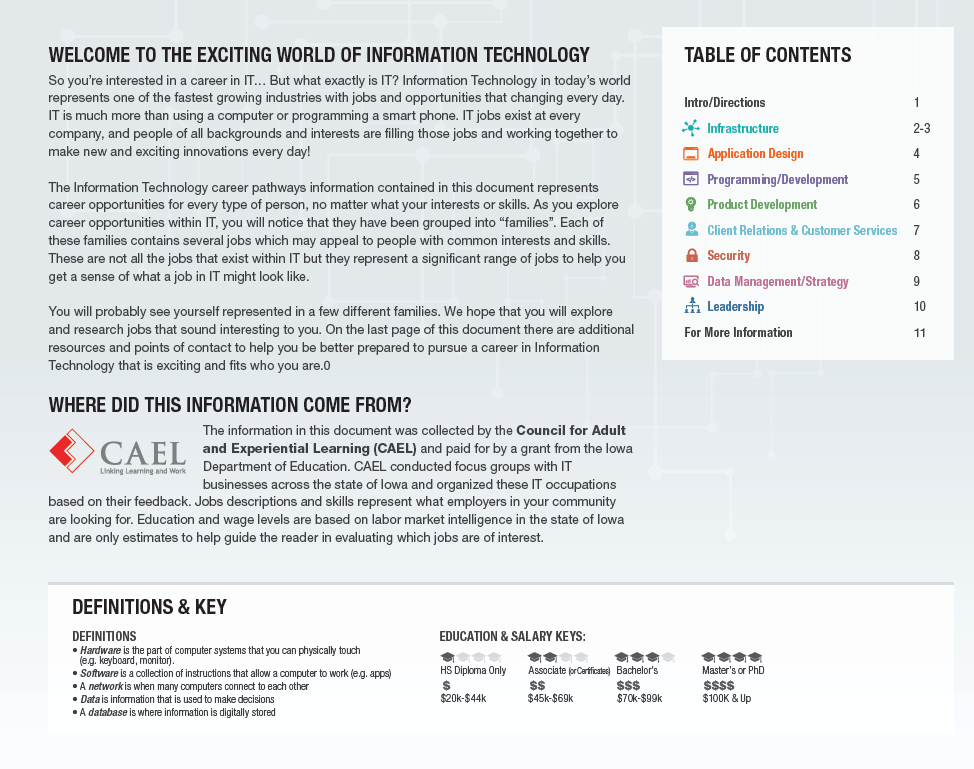 .
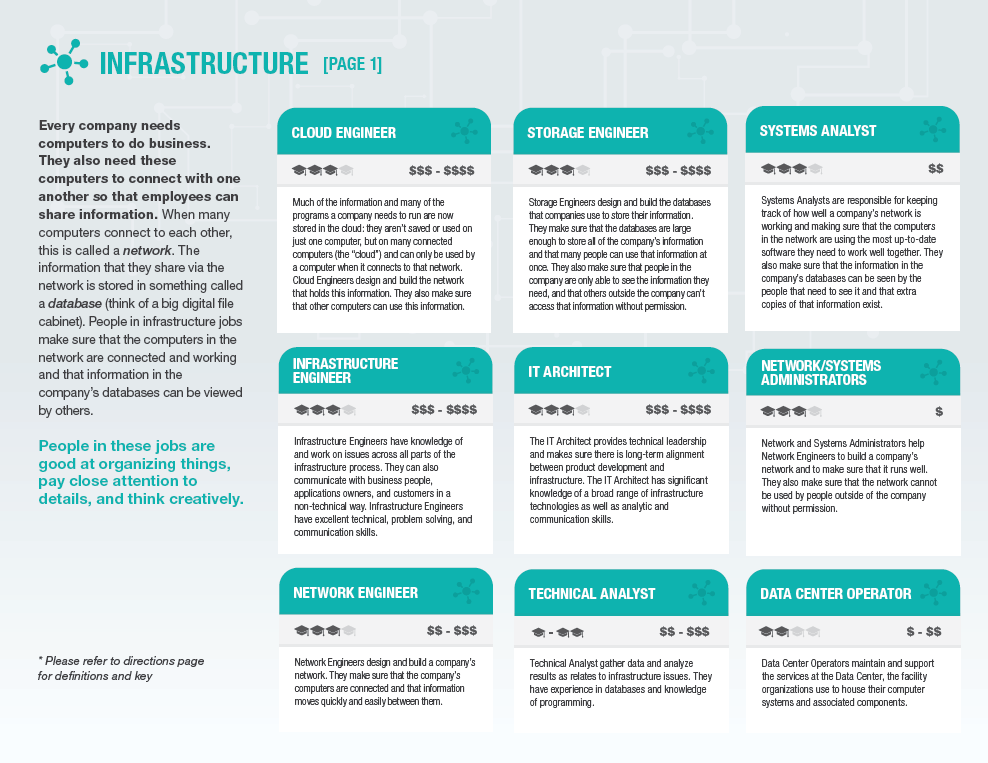 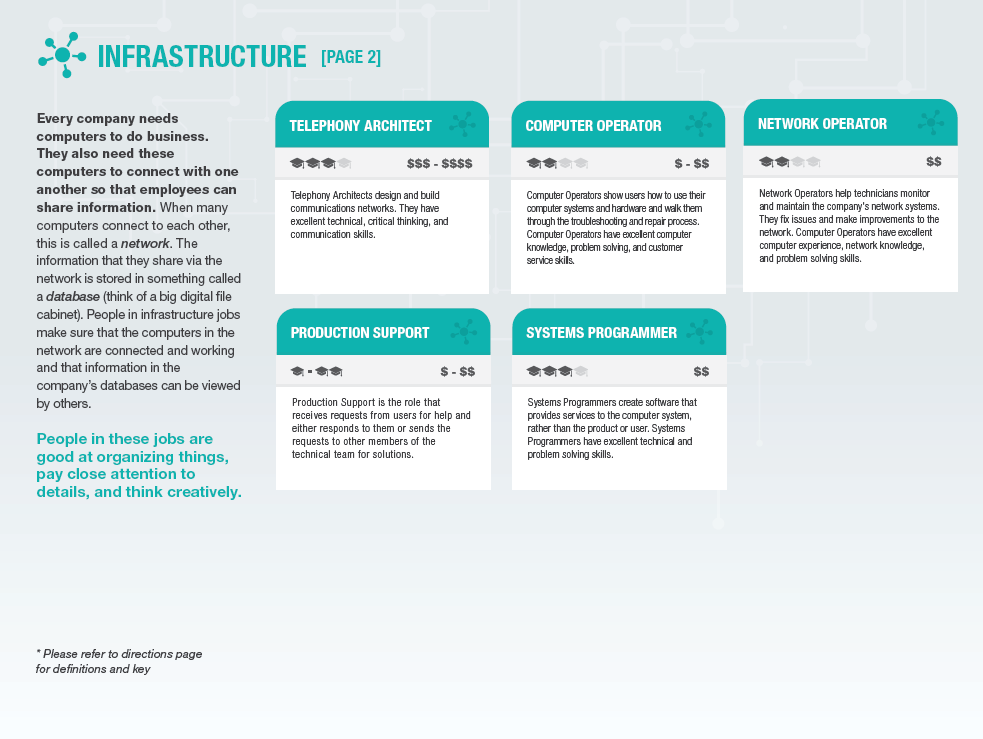 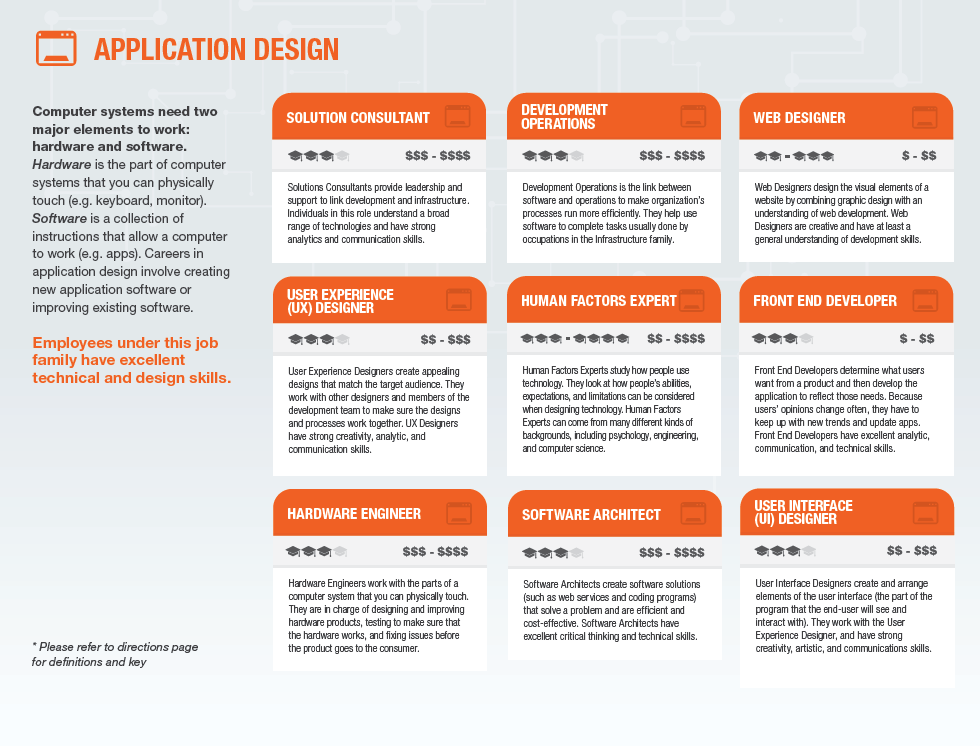 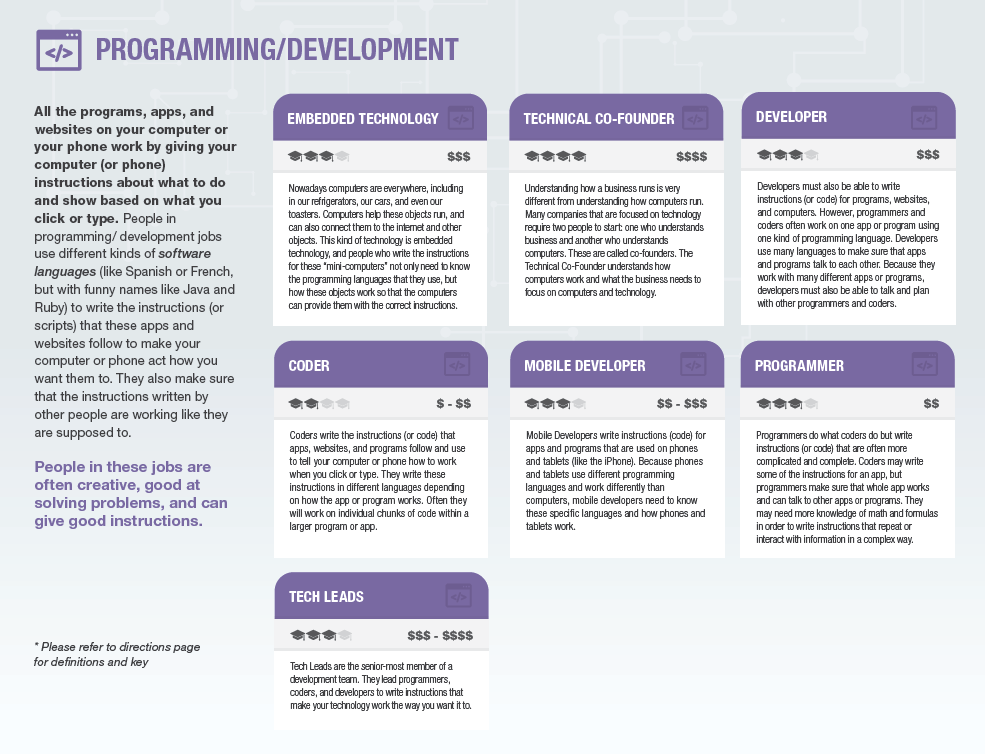 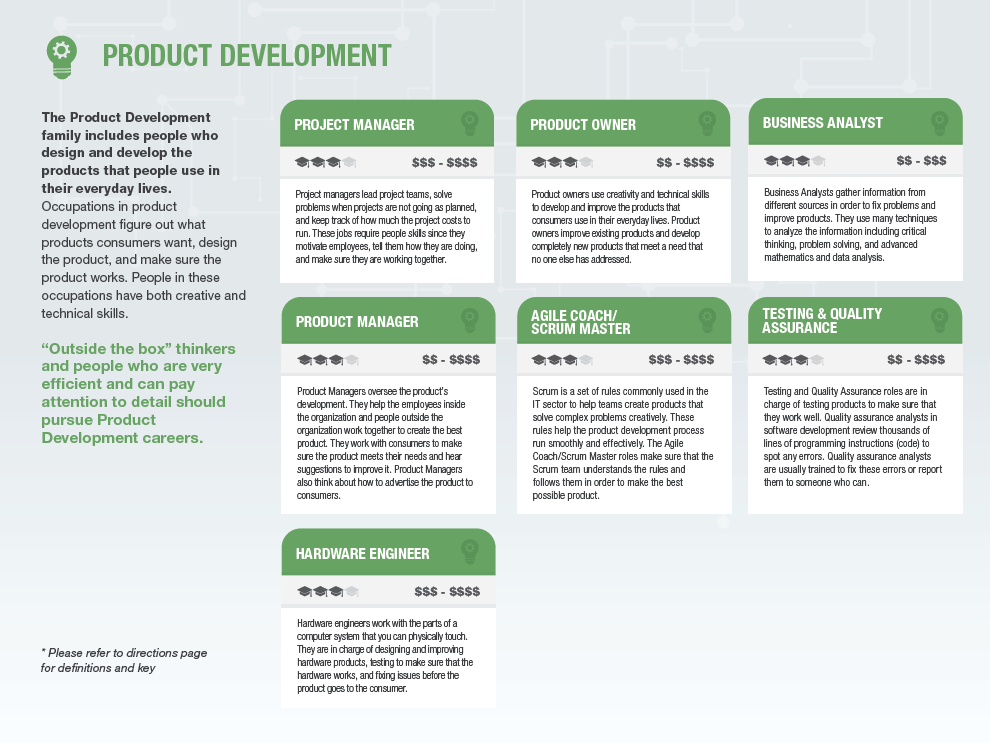 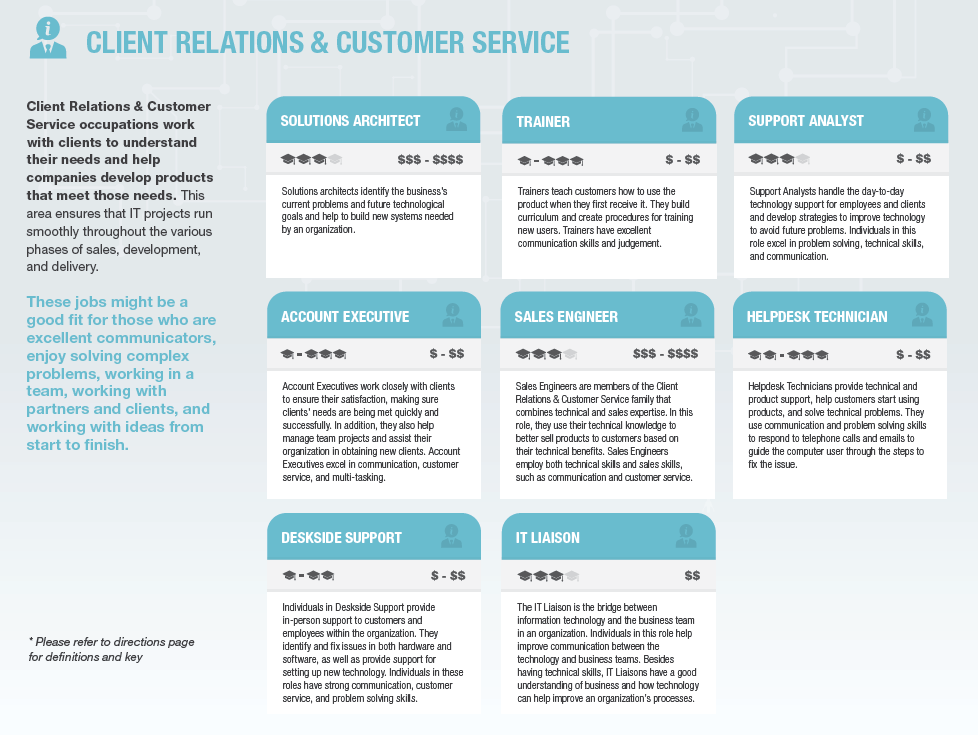 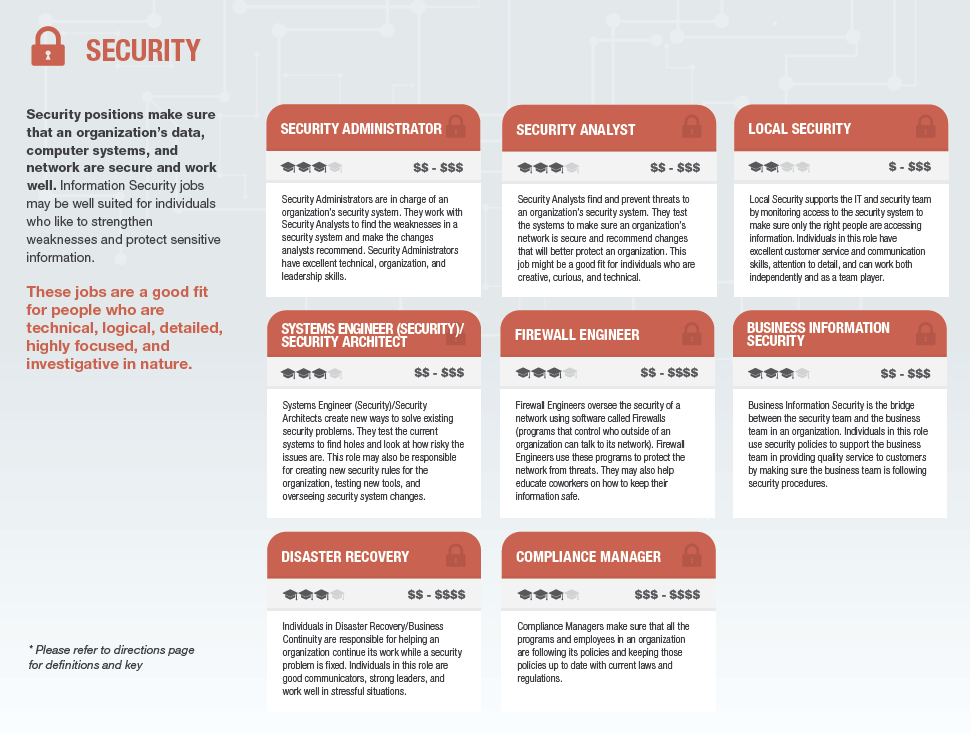 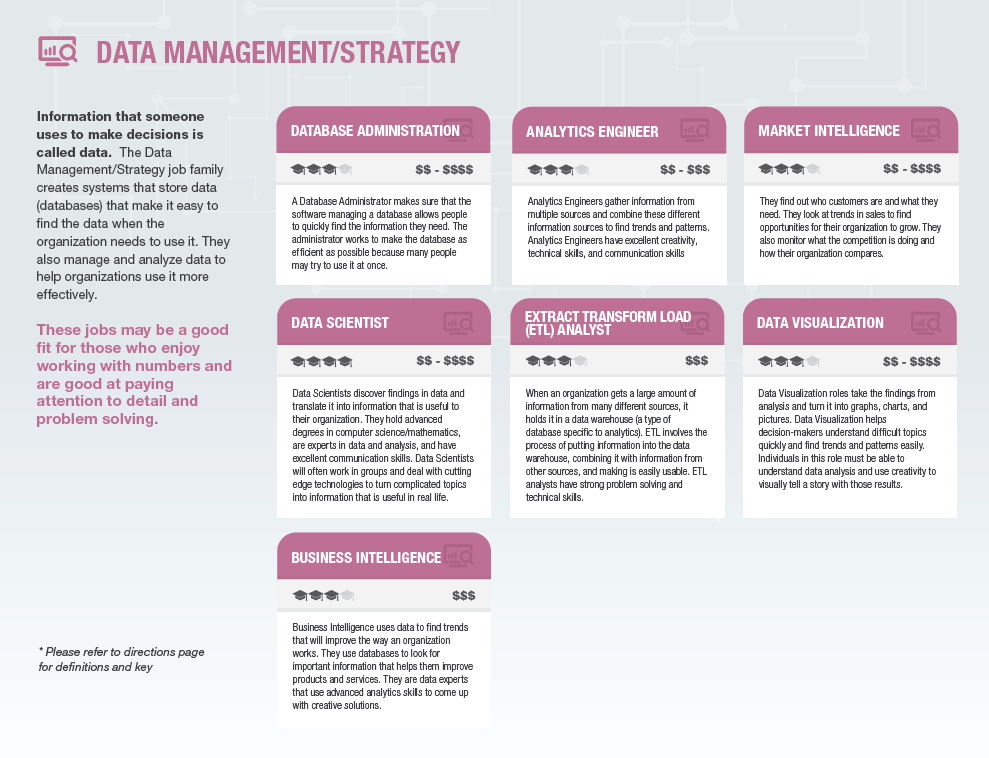 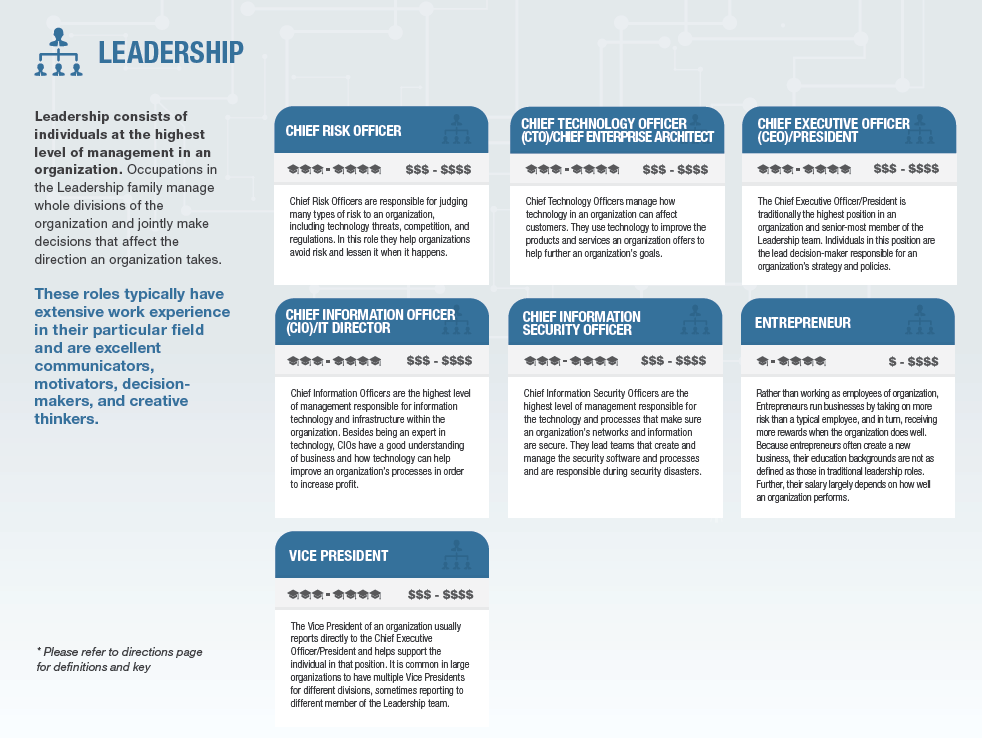 Occupation Awareness
Middle School Students
	partner with workforce intermediaries on exposing students to careers
        in the industry. 

   High School Students
	partner with workforce intermediaries to engage students in 
        occupation experiences such as job shadows, internships, and on the job 	training

  Unemployed and Underemployed
	- Learning exchange events between One Stop staff and businesses.
	- Co-hosted information session for Iowa WORKS customers on a career in CNC
           Machining. 
	- Organized career fairs to fill short and long term labor shortages.

  Other/All
Video Links: 
	Ad. Man.: https://youtu.be/-qMB0Day9sY 
	IT: https://drive.google.com/open?id=0B3Jww-lLrzdcdGpLRWg0SVNqSk0
Advancing the Futures Tour Events
All-Star Awards
Assess Edu. and Training Needs/ Training Pathway Development
Advanced Manufacturing
Customized Accelerated CNC Machining (9 weeks) and Welding training (16 weeks)
- Customized Leadership in Manufacturing training

 Financial Services
Continuous refinement of Customer Service
    Professional Certificate Training; transformed into
    a work-based learning format.
- Companion web-based module
Advanced Manufacturing
Accelerated Welding

Accelerated CNC Machining
Health Care
Customer Service/IT
Employer Engagement
Sector Board Guides Curriculum Decisions
 Business Partner Agreements
Industry partner tours/classroom visits
Student performance data shared with business partners
Student interviews with partners
 Simulated Work Environment
Attendance requirements/tracking
Professional dress
Biweekly evaluations
Kim Becicka
Vice President, Continuing Education and Training Services
319-398-5525 
Kim.Becicka@kirkwood.edu

Judy Stoffel
Student Access Program Developer
319-398-5503
Judy.Stoffel@kirkwood.edu